ИННОВАЦИОННЫЕ ТЕХНОЛОГИИ
 В ЛОГОПЕДИИ
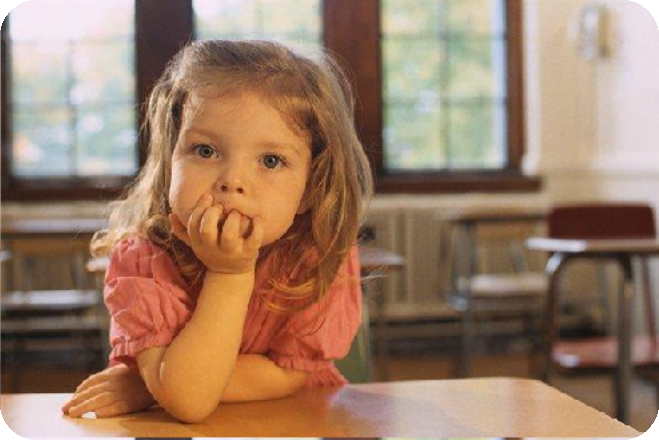 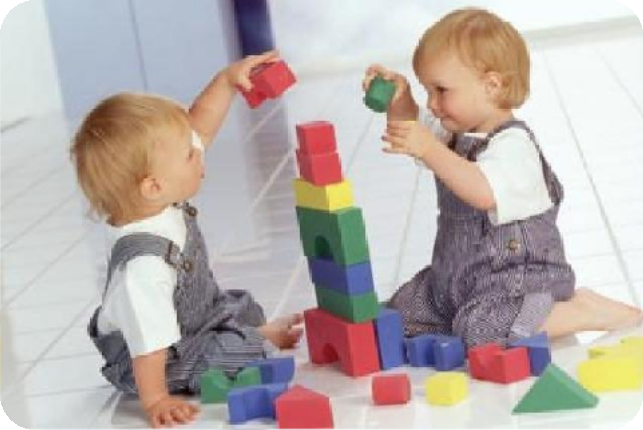 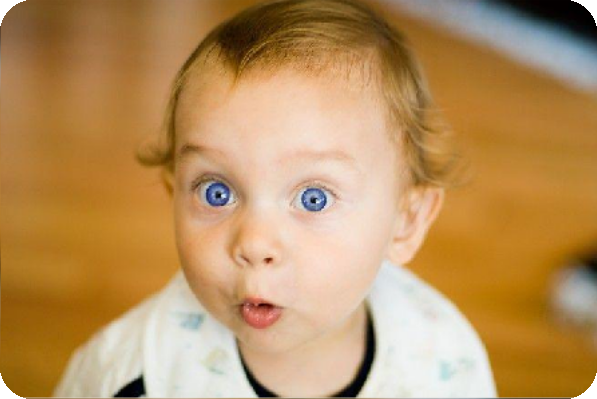 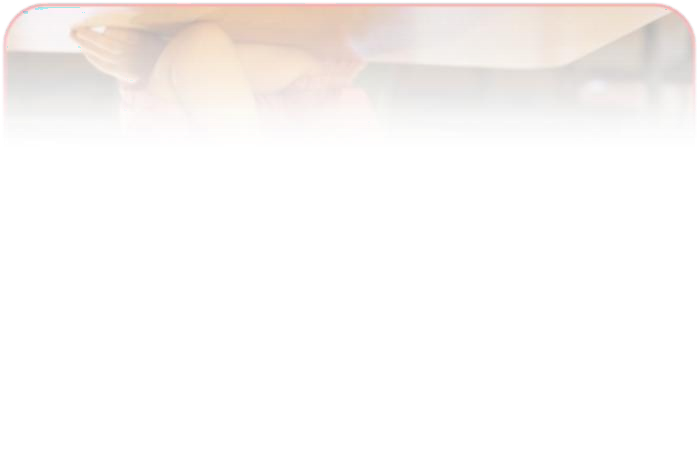 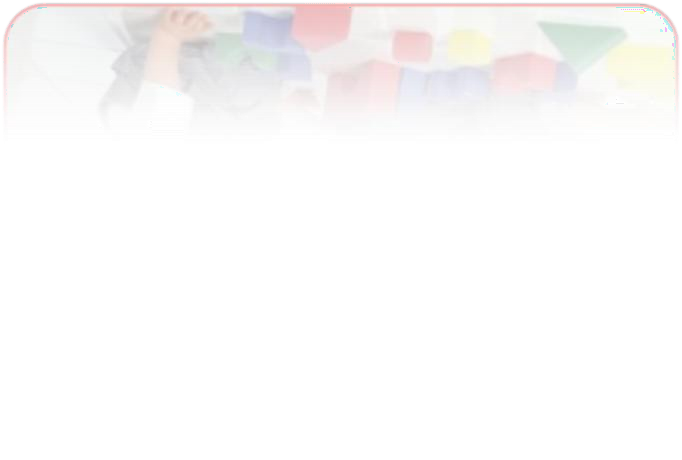 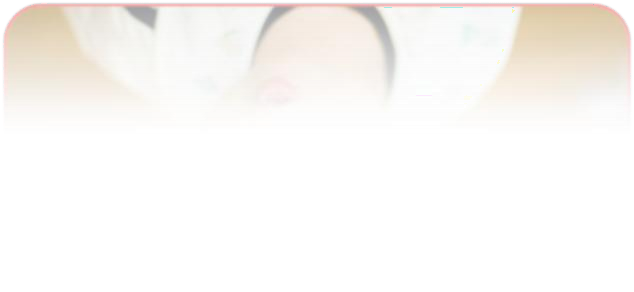 Инновационные	технологии	–	это	внедрённые,	новые,
обладающие  инструменты,  результатом
повышенной	эффективность	методы	и  приёмы,		являющиеся
конечным  педагога.
интеллектуальной	деятельности
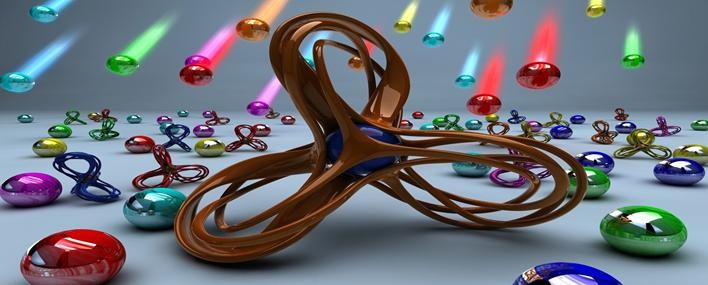 Применительно к педагогическому процессу, инновация  означает введение нового в цели, содержание, методы и  формы образования, организацию совместной  деятельности педагога и ребёнка.
ИННОВАЦИОННЫЕ ТЕХНОЛОГИИ В  ЛОГОПЕДИИ
Арт – терапевтические
технологии


Здоровьесберегающие  технологии


Технологии сенсорного  воспитания


Информационные  технологии
СКАЗКОТЕРАПИЯ – метод, использующий сказочную форму для
речевого развития личности, расширения сознания и совершенствования  взаимодействия через речь с окружающим миром.
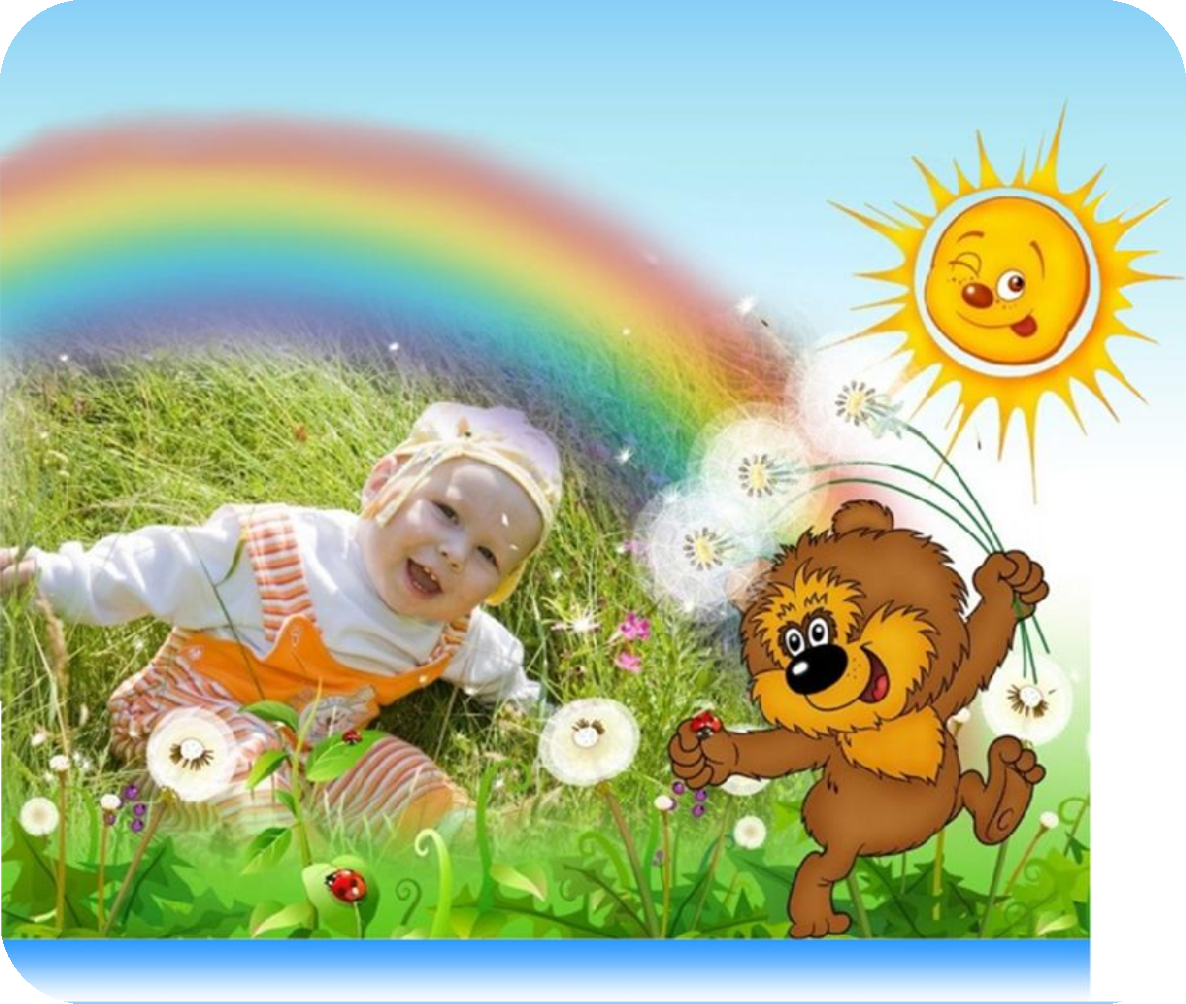 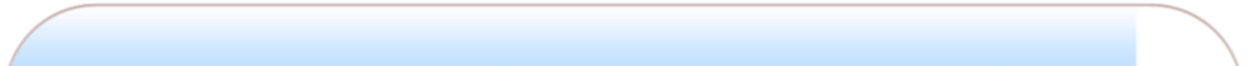 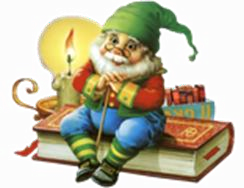 ЭЛЕМЕНТЫ СКАЗКОТЕРАПИИ
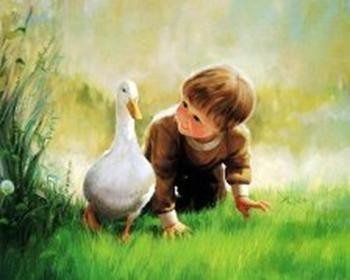 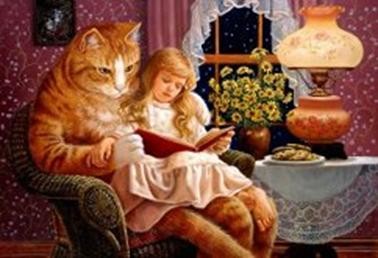 Сотрудничество  логопеда с  детьми и друг с  другом
Обогащение  эмоционально  чувственной
сферы ребёнка
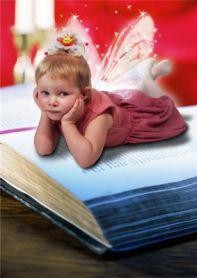 Создание  благоприятной
психологической
атмосферы
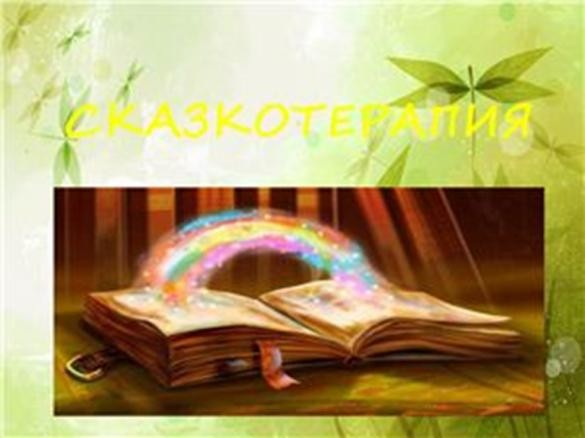 МУЗЫКОТЕРАПИЯ – метод психотерапии, основанный на  эмоциональном восприятии музыки
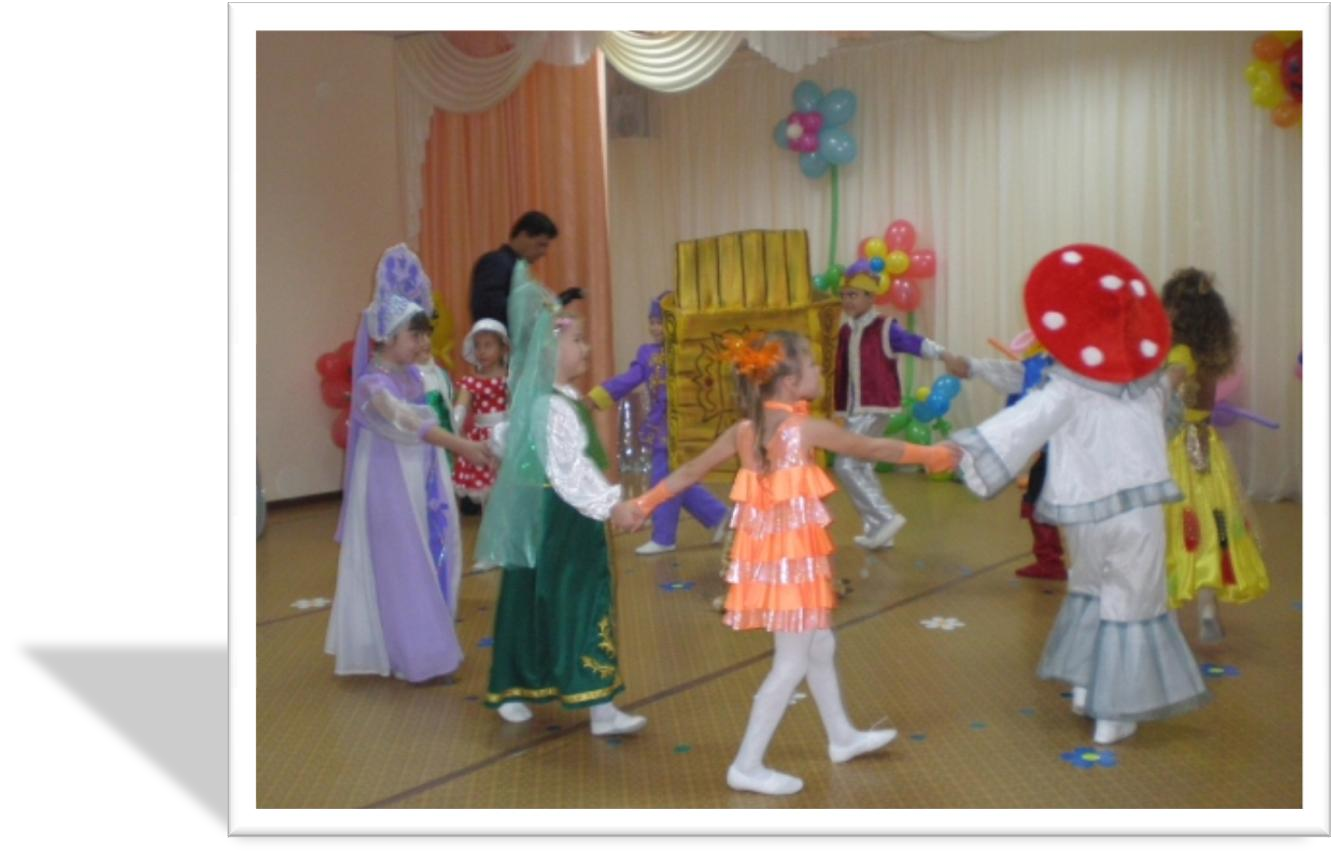 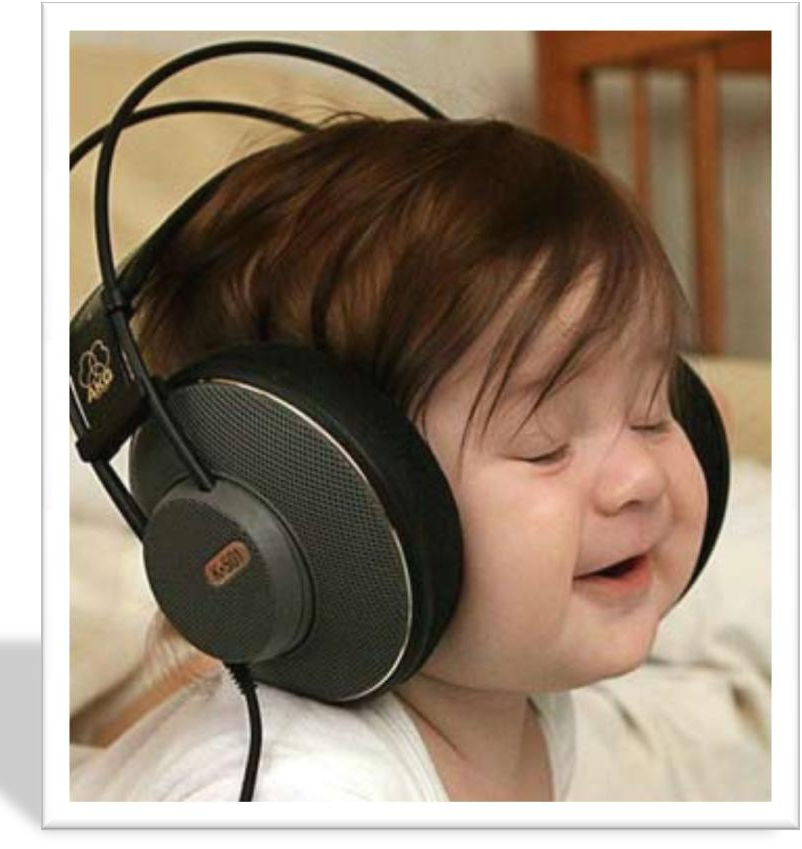 Песочная терапия- метод терапии, способствующий
более качественной	коррекции речи и развитию
эмоционально-волевой сферы.
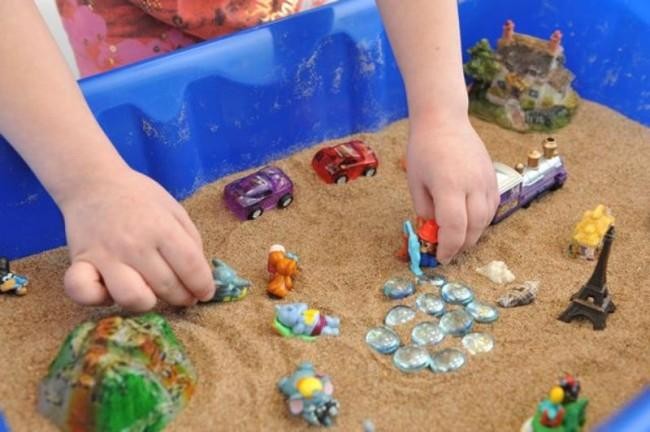 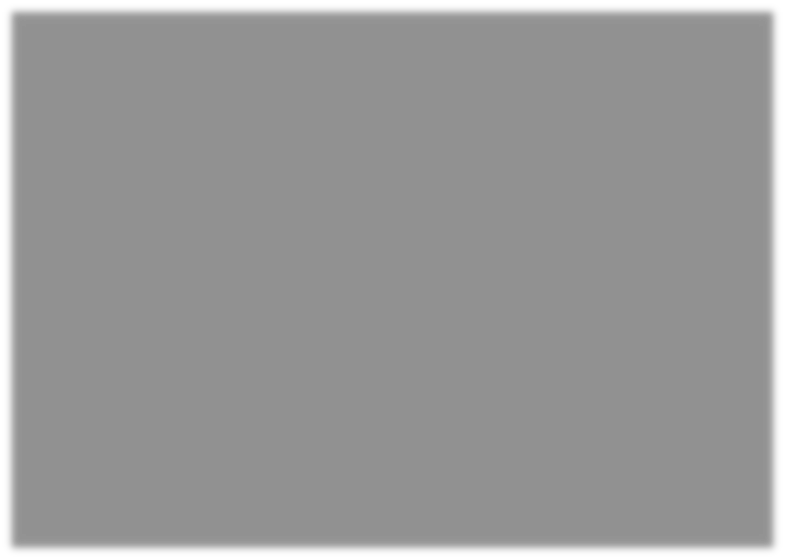 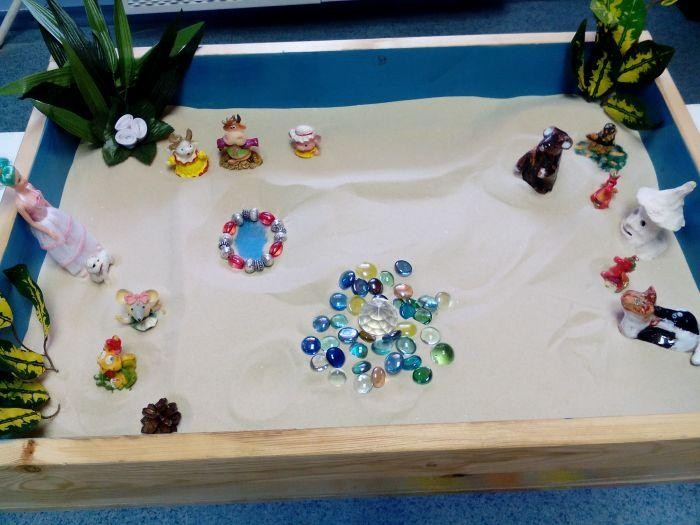 ЗДОРОВЬЕСБЕРЕГАЮЩИЕ ТЕХНОЛОГИИ
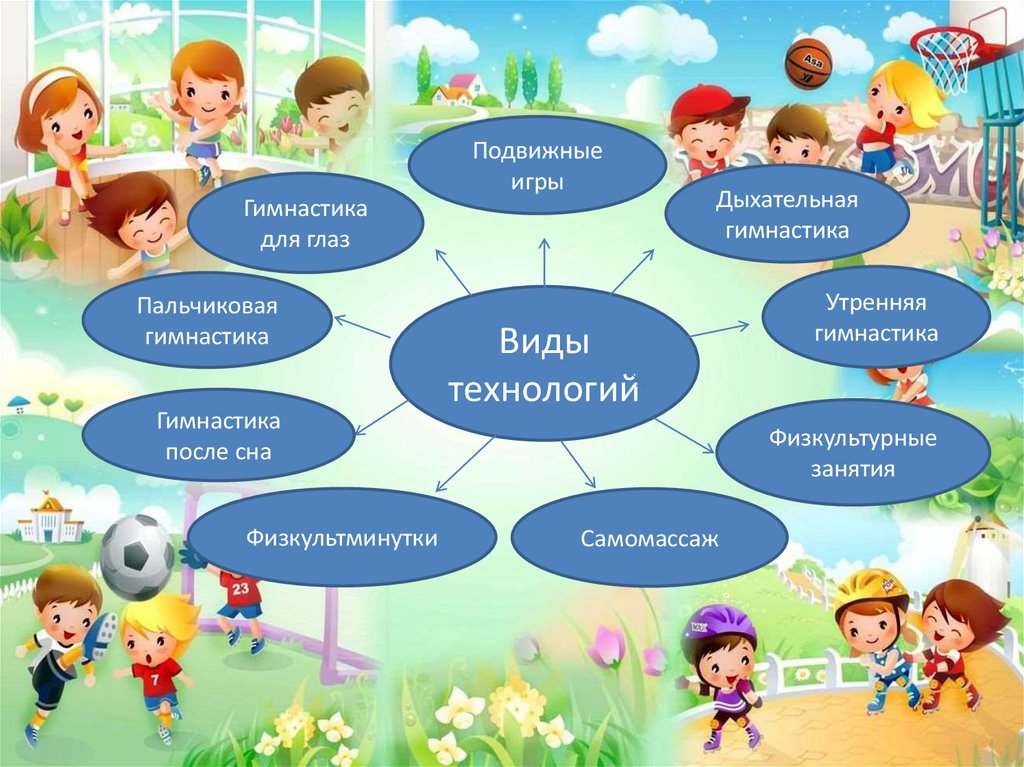 КИНЕЗИОЛОГИЧЕСКИЕ УПРАЖНЕНИЯ – это комплекс
движений, позволяющих активизировать межполушарное  взаимодействие.
Повышают  стрессоустой
чивость
Развивают  мозолистое  тело
Улучшают  настроение,  самочувствие
Улучшают  мыслительную  деятельность
Способствуют  улучшению  памяти и  внимания
Облегчают  процесс  чтения и  письма
Упражнения типа «Кулачок– ребро – ладонь», «Зайчик – колечко – цепочка»,
«Дом – ёжик – замок», «Зайчик – коза – вилка» и др.
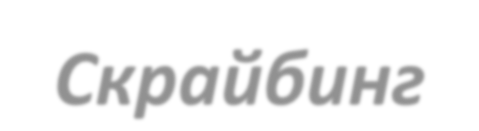 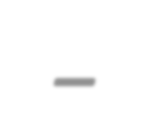 Скрайбинг –
это новейшая техника презентации  (от английского "scribe" –
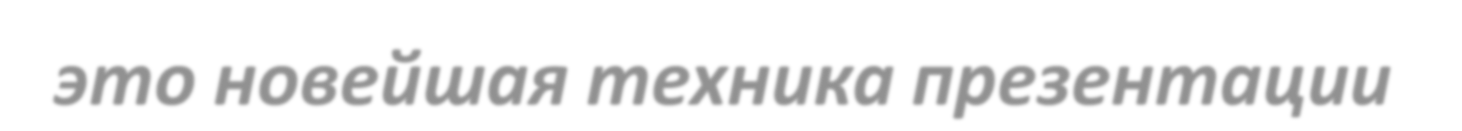 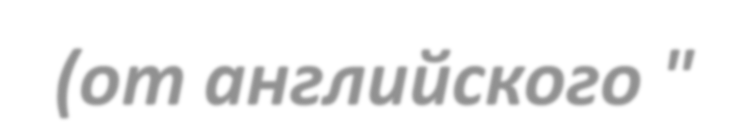 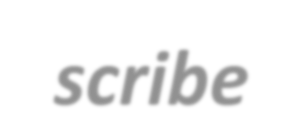 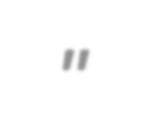 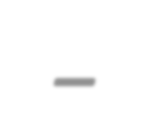 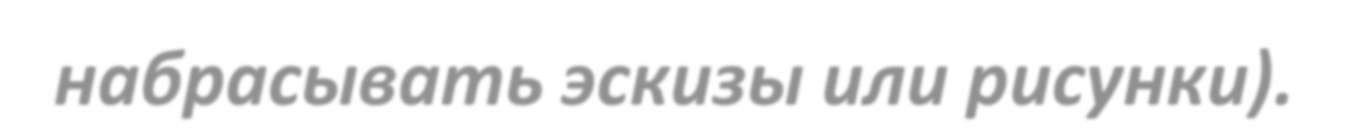 набрасывать эскизы или рисунки).
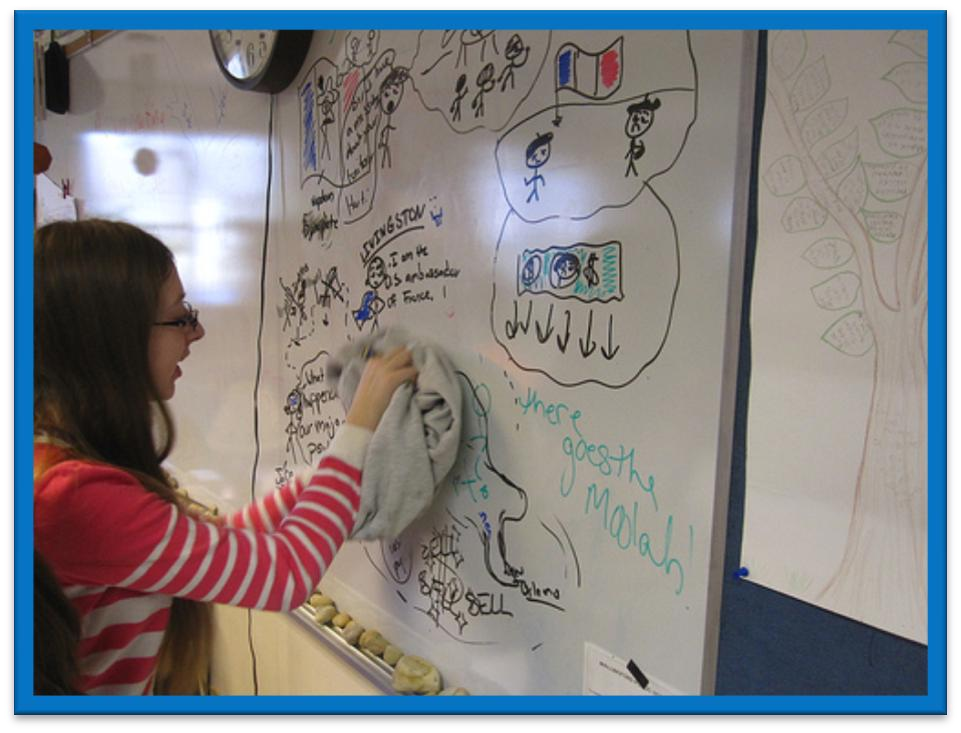 Главный принцип –
«эффект  параллельного  следования»
СКРАЙБИНГ РИСОВАТЕЛЬНЫЙ
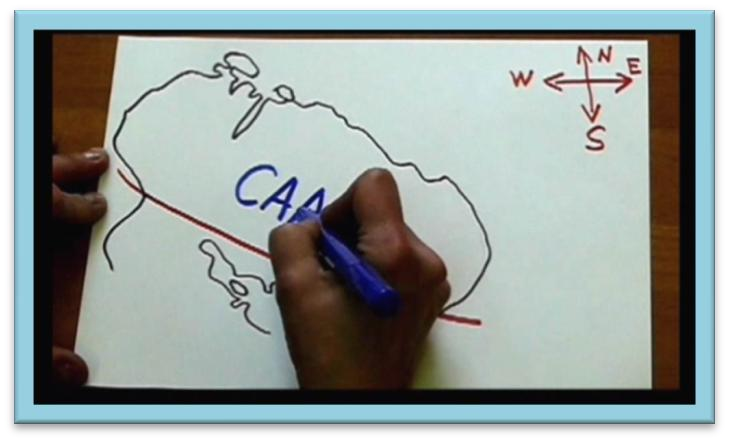 Рука художника рисует  в кадре параллельно  с текстом, звучащим
за кадром

СКРАЙБИНГ АППЛИКАЦИОННЫЙ

В кадр выкладываются готовые  изображения, соответствующие
звучащему тексту
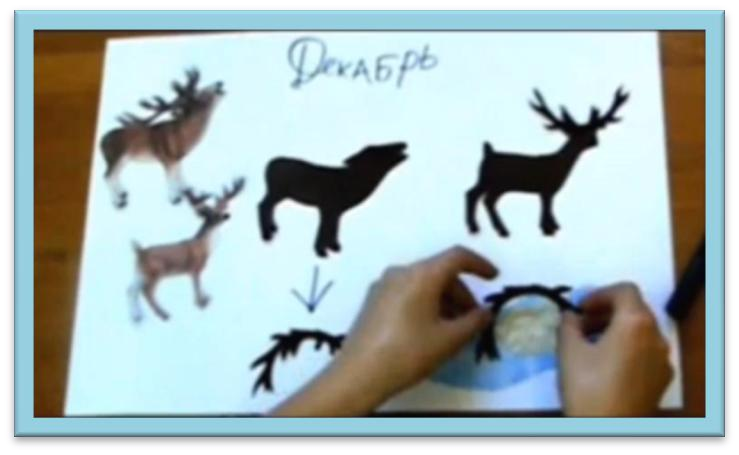 Лэпбук - тематическая или интерактивная папка  Самодельная бумажная книжечка с кармашками,  дверками, окошками, подвижными деталями.
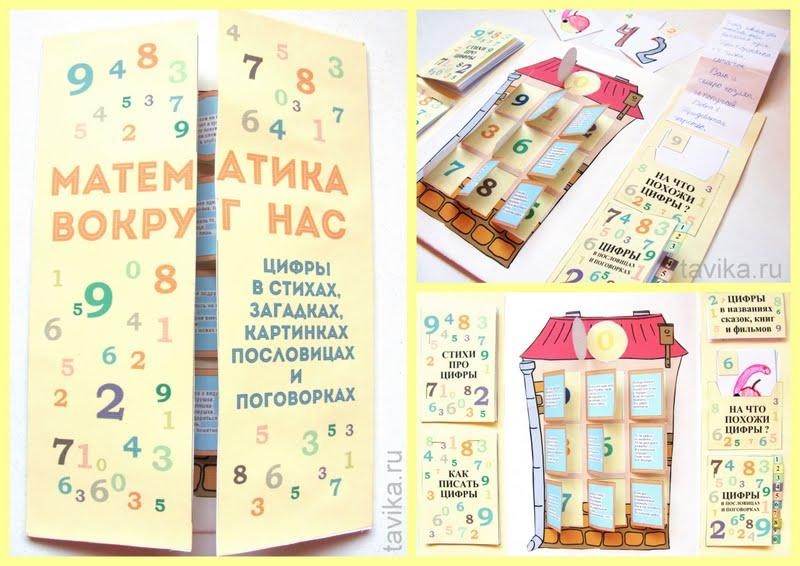 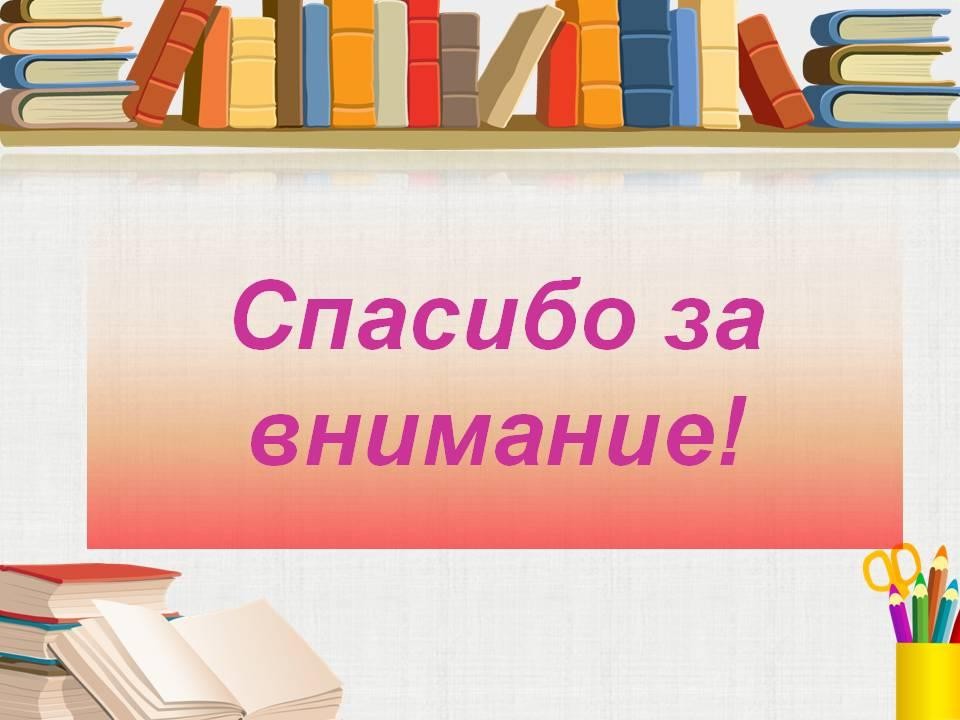